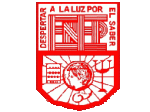 ESCUELA NORMAL DE EDUCACIÓN PREESCOLAR
Licenciatura en Educación Preescolar

Ciclo escolar 2020-2021

2do semestre sección “B”

Curso:
Practicas sociales del lenguaje 
Trabajo:
Esquemas de orientación 

Alumna:

Vianney Daniela Torres Salazar

N. de lista: 18

Maestro:

Yara Alejandra Hernández Figueroa

Competencias:
Aplica el plan y programas de estudio para alcanzar los propósitos educativos y contribuir al pleno desenvolvimiento de las capacidades de sus alumnos.
 Integra recursos de la investigación educativa para enriquecer su práctica profesional, expresando su interés por el conocimiento, la ciencia y la mejora de la educación.

Saltillo Coahuila de Zaragoza
 14 de mayo del 2021